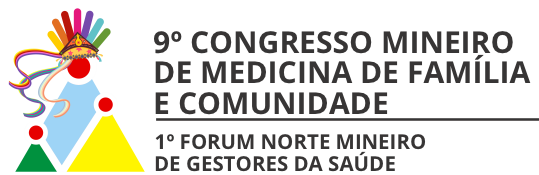 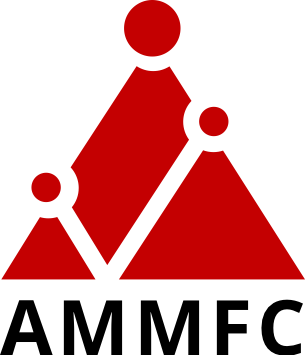 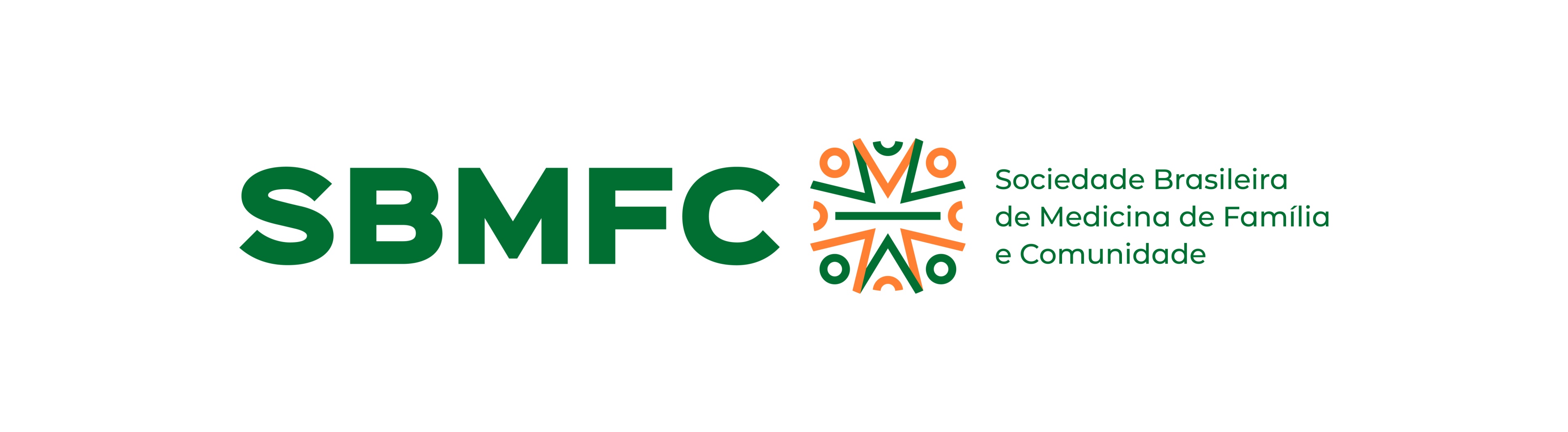 Associação Mineira de Medicina de Família e Comunidade
TÍTULO DO TRABALHO EM CAIXA ALTA, NEGRITO, NO CENTRO, NO TOPO
Nomes dos autores e orientador
Corpo do trabalho, com gráficos e imagens, se houver.